«Икона русской природы. Анализ стихотворения М.Ю. Лермонтова «Когда волнуется желтеющая нива…»
Эпиграф  к уроку:
Русская природа – 
                это икона 
           Господа нашего
         Спасителя Иисуса
          Христа… 
                                    Борис Шергин
Задания по группам
1 группе: проанализируйте синтаксическое 
построение стихотворения.
2 группе: с помощью каких художественных средств создаются образы стихотворения?
Работа по 1 – ой  строфе
Картину трудно представить:
А).  Желтеющая нива – (начало осени)
       Малиновая слива – (спелая ягода,
                                               знойная осень)                               
Б).  Желтеющая нива – (зелёный лист)
В).  Свежий ветер (утро) – сладостная тень
                                                (обед)
Идёт движение от крупного к мелкому. 
Крупное (волнуется, шумит) – мелкое
                                                                      (прячется).
Работа по 2 – ой  строфе
Несоответствия продолжаются:

А).  Ландыш серебристый (весна);
Б). Обрызганный росой (утро или вечер).
Работа по 3 – ой  строфе
Сага - это жанр скандинавского эпоса, прозаическое произведение о богах и героях, их военных походах, путешествиях и т. д.; древняя песнь.

Ключ – это символ очищения, красоты.
Работа по 4 – ой  строфе
Душа – чело – счастье – Бог
                        Разум – земля – небо

Счастье на земле и чувство любви к богу оказываются тесно связанными. 

С – частью – это ощущение себя частью целого.
Вывод:
Восприятие природы как иконы присуще 
М.Ю. Лермонтову и в стихотворении 
«Когда волнуется желтеющая нива…»
Разум связан с землёй (природой), а душа связана с Богом.
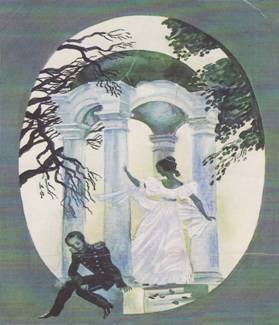 Аннотация
Григорьева Надежда Владимировна, учитель русского языка и литературы, МОУ Сулхаринская средняя школа Кижингинского района, республики Бурятия.  
 Дополнительный материал к уроку литературы  в 7 классе по творчеству М.Ю. Лермонтова.
Формат-презентация.
При создании работы использовала: Internet Explorer, Word, Power Point.
Данная работа предназначена для учителей русского языка и литературы и МО.
Объём – 9 слайдов.